CS4102 Algorithms Fall 2021 – Horton and Floryan
Min-cut Max-flow, proof of Ford-Fulkerson
1
Reminders!
2
Flow Network
2
3
3
3
2
1
2
3
2
3
3
Flow Network: Antiparallel Edges
Easy adjustment to remove antiparallel edges and have equivalent flow graph:  add intermediate node




(Note: our later examples use graph on the left without this adjustment.)
2
2
3
3
3
3
2
3
3
2
1
1
2
2
3
3
2
2
2
3
3
4
Flow
2/2
1/3
2/3
Flow/Capacity
1/1
1/3
2/2
1/2
2/3
1/2
2/3
3 in example above
5
Ford-Fulkerson: Algorithm overview
Iterative algorithm: push some flow along some path at each step

Model or record the residual capacities
how much capacity is left after taking into account how much flow is going through that edge at this time
Find a path from s to t such that the minimum residual capacity of an edge on that path is greater than zero
Since each value is an integer, it must be 1 or more
Update the residual capacities after taking into account this new flow
Repeat until no more such paths are found
6
Showing Correctness of Ford-Fulkerson
To prove Ford-Fulkerson correct
We’ll use the idea of a cut in a network flow graph
We’ll prove properties related to cuts and flows
7
Cuts in Network Flow Graphs
Given a flow network, we want to cut edges…

A cut C = (S, T) where:
S is a set of vertices (S is a subset of  V)
T is a set of vertices (T also a subset of V)
S intersect T = null set (no shared vertices)
S union T = V (all vertices in either S or T)
s in S, t in T

What do we care about?
Well, we care about the edges that go across this cut.
Either from node in S to a node in T or vice versa.
2
3
3
3
1
2
3
2
3
8
Two Properties of a Cut
2/2
3
3
3
2
3
1/1
2
1/3
9
We’ll Show These 3 Things
Weak duality property
Flow-value lemma
Max-flow Min-Cut theorem

…and how we can then argue Ford-Fulkerson is correct
10
First definition: Weak Duality
Let f be any flow and C = (S, T) be any cut
Then the value of  f  <=  capacity of C
We’ll refer to this as the weak duality property
Note: We are talking about the capacity of C, not the value of the flow across C (i.e. not the net flow of C)
2
3
3
3
1
2
3
2
3
11
Definition: Flow-value lemma
Let f be any flow and C = (S, T) be any cut in G
The net flow across (S, T) equals the value of the flow f
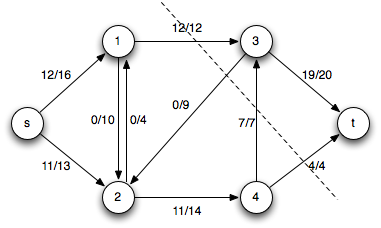 2/2
2/3
2/3
0/3
0/1
0/2
1/2
0/3
1/2
1/3
12
Proof: Flow-value lemma
Let f be any flow and C = (S, T) be any cut
The net flow across (S, T) equals the value of the flow f

Proof by induction on the size of T
B.C.	T = {t}    (T is only the sink)
Clearly this is true as the flow across the cut is everyone sinking into t, which is the definition of the flow f
I.H.	Assume true for some cut C = (S, T)
I.S.	Move one node from S to T
Choose a node p to move that has at least one edge to a node in T
We know the flow f never changes
How does the value of the new cut C’ = (S’, T’) change?
It doesn’t! Why? See next slide…
13
Proof: Flow-value lemma cont.
Let f be any flow and C = (S, T) be any cut
The net flow across (S, T) equals the value of the flow f

Why does C’ = (S’, T’) have the same net flow?
Local equilibrium: net flow coming into node p from nodes in S only must equal the flow going out across the cut to nodes in T
After node p is moved:
everything going across the cut now goes to something in T from T, everything going to or from a node in S now goes across the cut.
Thus, by local equilibrium the value of the cut C’ is equivalent to the value of the cut C
Induction done!
14
Max-flow Min-cut Theorem
Reminder about weak duality:
Let f be any flow and C = (S, T) be any cut
Then the value of  f  <=  capacity of C
The max flow f  <=  capacity of any cut C
So the best f can be is the capacity of the smallest-capacity cut
Can we guarantee that a flow with that value exists?  (Yes, in later slides.)

The Max-flow Min-cut theorem:  the maximum value of an s-t flow is equal to the minimum capacity of an s-t cut

In other words, if you look at all the possible cuts in the graph, and find the smallest capacity of those cuts, then that value is the value of the maximum flow for that network.
15
Example: Max-flow/Min-cut
2/2
0
2/3
1
2/3
1
0/3
1/1
3
3
1/2
2/2
0
2
2/3
2
2
0
No Augmenting Paths
0
2
2
2/2
0
1
3/3
0
2
16
3
Max-flow Min-cut and Ford-Fulkerson
2/2
0
2/3
1
2/3
1
0/3
1/1
3
3
1/2
2/2
0
2
2/3
2
2
0
No Augmenting Paths
0
2
2
2/2
0
1
3/3
0
Idea: When there are no more augmenting paths, there exists a cut in the graph with cost matching the flow
(We’re going to use the flow-value lemma here.)
2
17
3
Ford-Fulkerson Proof: Outline
To show Ford-Fulkerson is correct we will prove:
When there are no more augmenting paths in Gf there is a cut in G with capacity equal to the flow f found by Ford-Fulkerson
It’s not possible for any other flow to have larger value than this f

This lets us conclude: the maximum flow through a network matches the minimum-capacity cut
Duality
When we’ve maximized max flow, we’ve minimized min cut (and vice-versa), so we can check when we’ve found one by finding the other
18
Ford-Fulkerson Proof
We’ll show the following three statements are equivalent, and together this shows Ford-Fulkerson is correct.
For some flow f
A) There is no augmenting path in Gf with respect to f
B) There exists a cut in G whose capacity equals the value of f
C) The flow f is a maximum flow in G 

Let’s prove this equivalence by proving the following three implications:
A  B
B  C
C  A
19
A  B: if no augmenting path, cut with capacity f
2/2
0
2/3
1
2/3
1
0/3
1/1
3
3
1/2
2/2
0
2
2/3
2
2
0
0
2
2
2/2
0
1
3/3
0
2
20
3
A  B: if no augmenting path, cut with capacity f
Let C = (S, T) be the cut that separates S and T
We’re trying to show capacity of C is f
We can see that Net-Flow(C) = Capacity(C). Why? Because…
Each of the “cut edges” in G have forward-flow in Gf  of 0 and back-flow in Gf equal to edge’s capacity.
This means flow in G for each of these edges is max-capacity
2/2
0
2/3
1
2/3
1
0/3
1/1
3
3
1/2
2/2
0
2
2/3
2
2
0
0
2
2
2/2
0
1
3/3
0
2
21
3
A  B: if no augmenting path, cut with capacity f
Let C = (S, T) be the cut that separates S and T
We’re trying to show capacity of C is f
We know Net-Flow(C) = Capacity(C).  Why? Because…
Each of the “cut edges” in G have forward-flow in Gf  of 0 and back-flow in Gf equal to edge’s capacity.
This means flow in G for each of these edges is max-capacity
Flow-value Lemma: The net flow across C equals the value of the flow f
Therefore:  The capacity across C equals the value of the flow f
We’ve thus proven:If there is no augmenting path in Gf with respect to f , thenthere exists a cut in G whose capacity equals the value of f
Tell me: how could we identify this cut C = (S, T)?
22
B  C: if cut with capacity f, f is max-flow
If there exists a cut in G whose capacity equals the value of f , thenthe flow f is a maximum flow in G 

Proof by contradiction
Let f’ be a flow larger than f (the capacity of the cut C found by Ford-Fulkerson)
Flow-value lemma tells us:  f’ = Net-Flow(C)
Given:  f = Capacity(C)
If f’ > f , then Net-Flow(C) > Capacity(C)
Contradicts weak-duality property:Value of any flow through C <= Capacity(C)
23
These Prove Correctness of Ford-Fulkerson
We said: To show Ford-Fulkerson is correct we will prove:
When there are no more augmenting paths in Gf there is a cut in G with capacity equal to the flow f found by Ford-Fulkerson
It’s not possible for any other flow to have larger value than this f

A  B:  If there is no augmenting path in Gf with respect to f , thenthere exists a cut in G whose capacity equals the value of f
B  C: If there exists a cut in G whose capacity equals the value of f , then the flow f is a maximum flow in G
24
C  A: if f is max-flow, then no augmenting path
Just to go “full circle”, let’s show this too!
If the flow f is a maximum flow in G, then there is no augmenting path in Gf with respect to f
Proof by contradiction
Assume f is max-flow but there exists an augmenting path p in Gf
Path p can add positive-value flow fp to the overall flow through G
So overall flow of f + fp is possible in G
Contradiction: we said f is maximum flow that’s possible
25
Other Max-flow algorithms
26